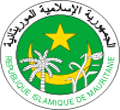 MAURITANIA
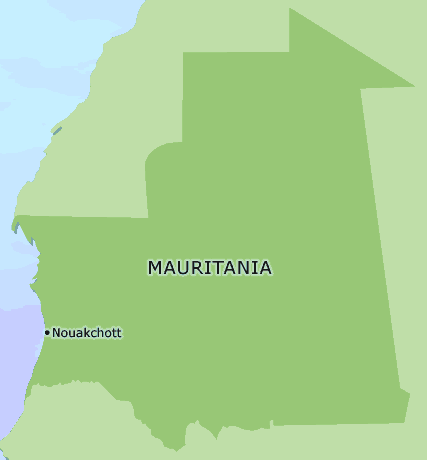 INVESTMENT CLIMATE AND OPPORTUNITIES IN MAURITANIA
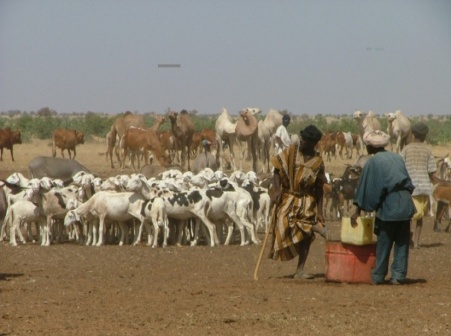 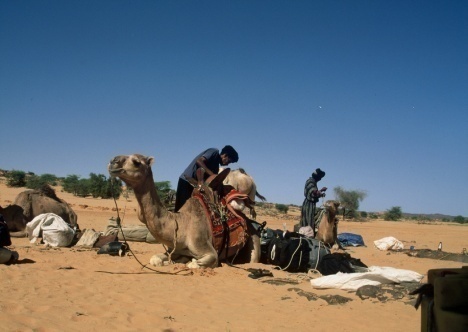 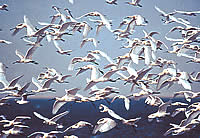 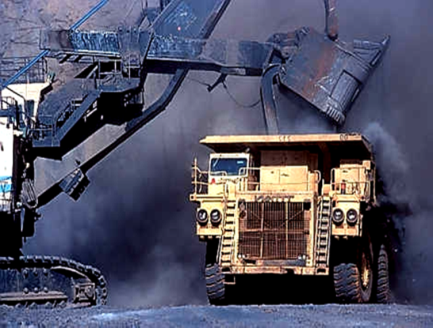 مــوريتــــانــيـــا
نواكشوط
MARCH  2013
1
SUMMARY
INVESTMENT CLIMATE
INVESTMENT OPPORTUNITIES
FOCUS: NOUADHIBOU FREE ZONE
INVESTMENT CLIMATE
Macreconomic Indicators
3
INVESTMENT CLIMATE
Conducive Business Environment
Well Established Democratic system
Independant Judiciary System
Modern Infrastructure
Financial System in transformation
Arbitration Center
Attractive Investment Legislation
4
INVESTMENT CLIMATE
INVESTMENT ACT
Equal treatment of Foreign and Local Investors
100% foreign ownership allowed
Free transfer of capital, profits and revenue
Protection against expropriation and nationalization
Tax exemptions
5
INVESTMENT OPPORTUNITIES
FOOD SECURITY
REAL ESTATE DEVELOPMENT
NATURAL RESOURCES
RENEWABLE ENERGIES
ICT
FREE ZONES
6
NOUADHIBOU FREE ZONE
zoom
7
Nouadhibou free zone
Nouadhibou Bay
Presented at New Delhi on March 18th, 2013
Outline of the presentation
Advantages of the Nouadhibou Bay
An ambitious vision
Legal and institutional Framework
Multiple investment opportunities
9
Advantages of the Nouadhibou Bay
10
Nouadhibou: a strategic access point
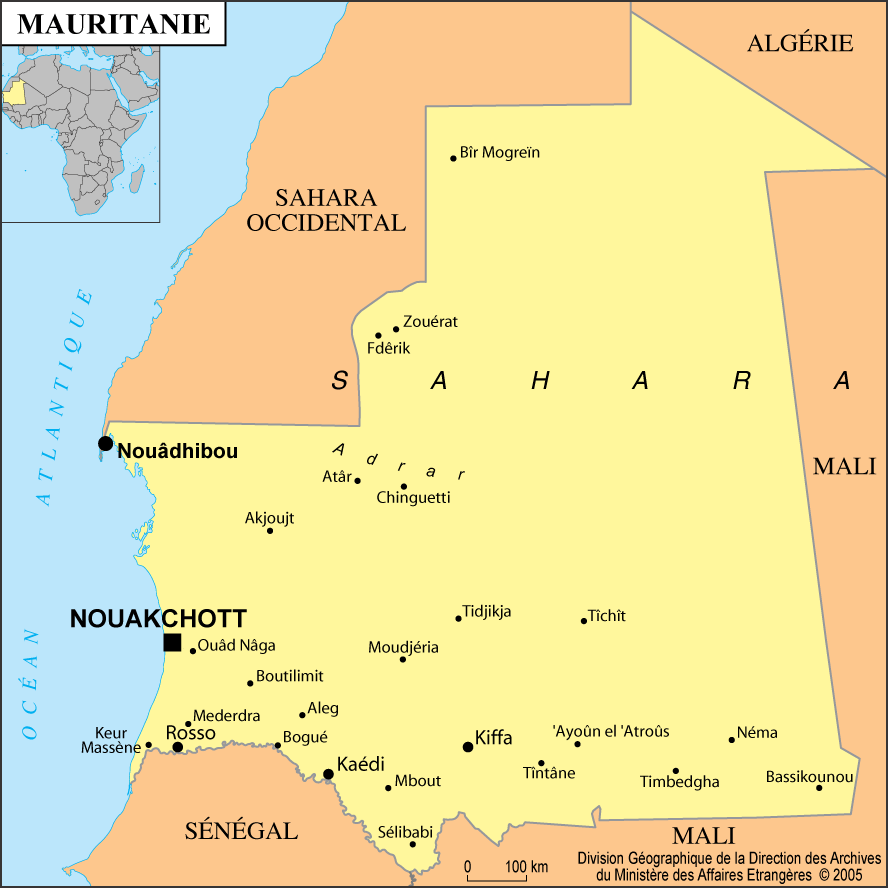 11
Bay of Nouadhibou: a privileged environment
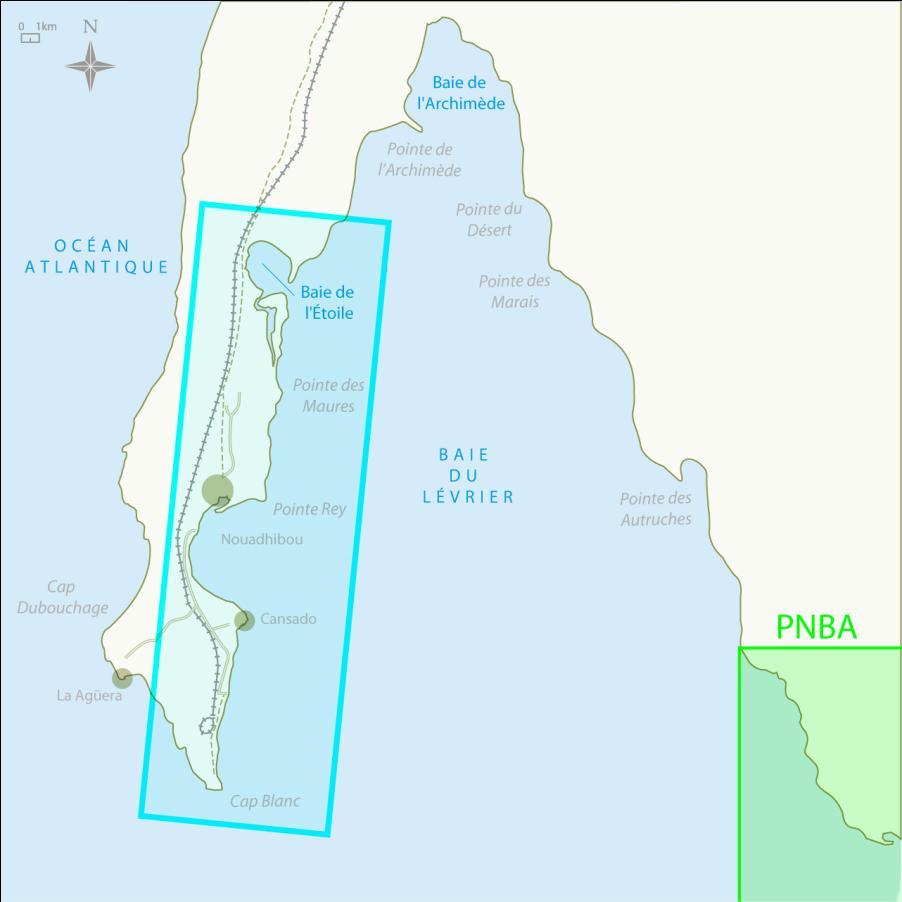 50 kilomètres
12
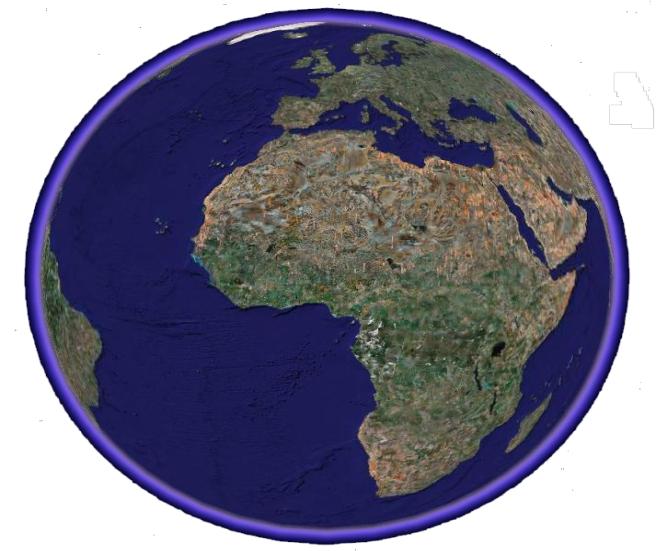 A single maritime site
A Unique natural harbor site between Casablanca  and Dakar
Natural channel, self-dredged and stable
Can be developed up to -22 m at the site of Cap Blanc
Bay sheltered from the swell and wind
At the crossroad of major shipping routes (Europe, Asia, Americas)
Between Africa and the Mediterranean
Proximity to Europe  and the Americas
13
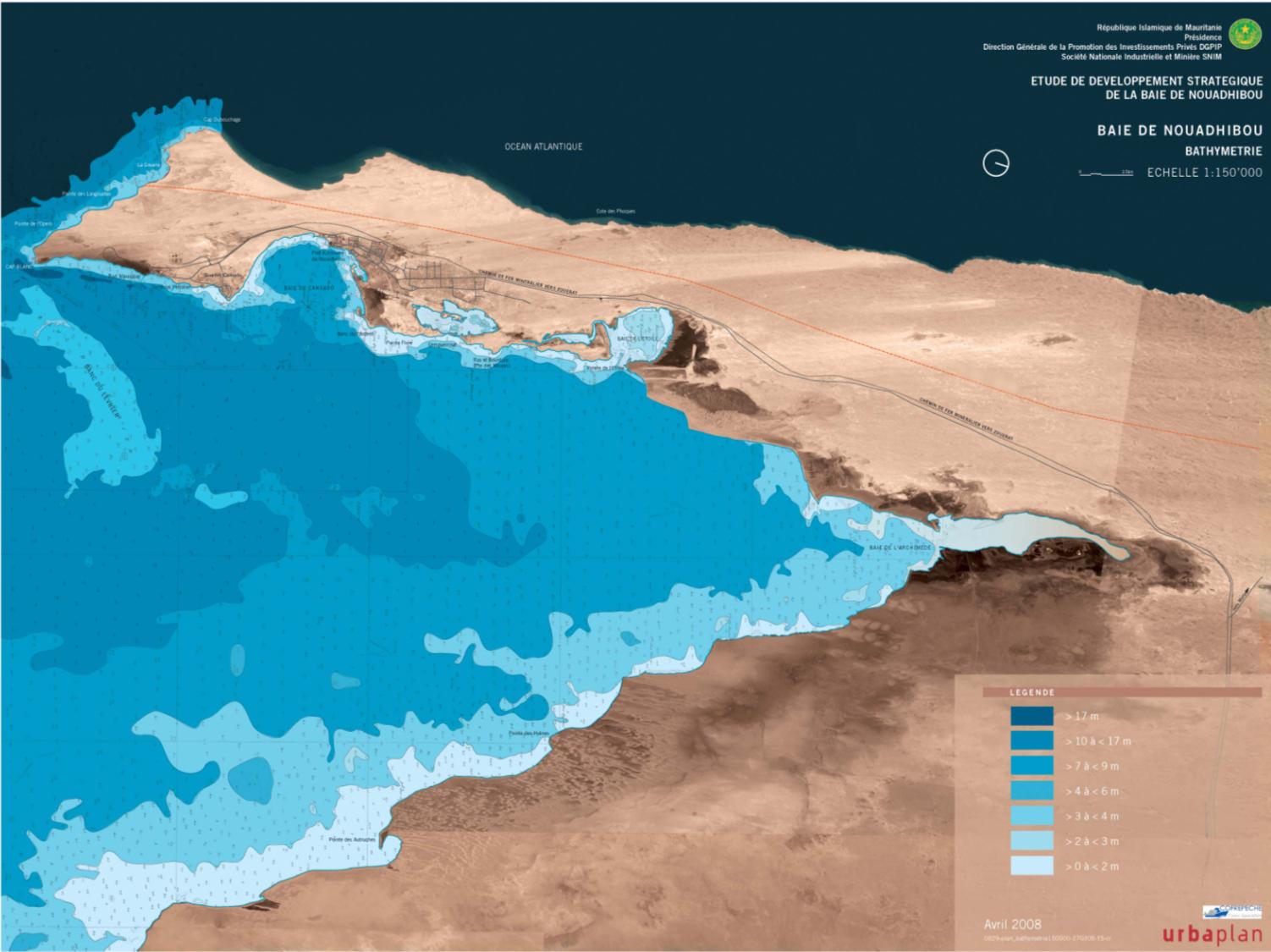 Exceptionally favorable nautical conditions
-7 à -10m
-22m
-2 à -5 m
-10 à -17 m
-7 à -10m
-22 m Oil Tankers
<= -13,5 m Containers Ships
-2 à -5m
- 8 à -12 m Deep Sea fishing
- 5 à - 8 m Industrial Fishing
-2 à -5 m recreational and coastal fishing
22 juin 2010
14
17/03/2013
14
Other major natural advantages
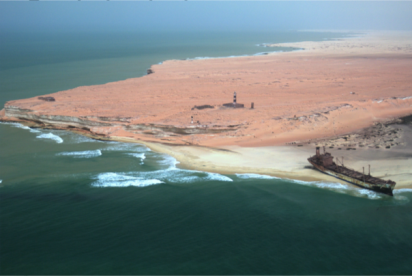 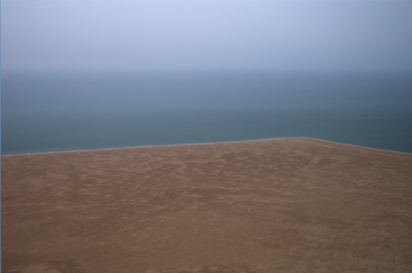 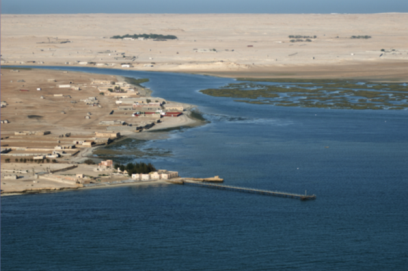 Favorable climate throughout the year (well ventilated with constant temperature) 
Quality and diversity of landscapes (sea/ desert) 
Virgin and unpolluated area 
Exceptional fishery ressources
A rich mining hinterland with a great potential
 An exceptional wind power potential
15
Assets for high growth
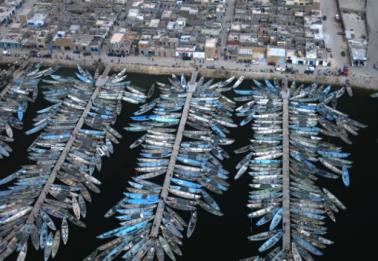 Existence of main activities  with high growth potential (mining, fisheries)
Energy Solutions
Spaces still available
Existing infrastructure
A strong Government’s commitment to promote the development of Nouadhibou into a competitive pole and a regional hub of world-class
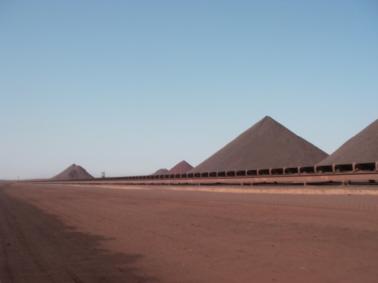 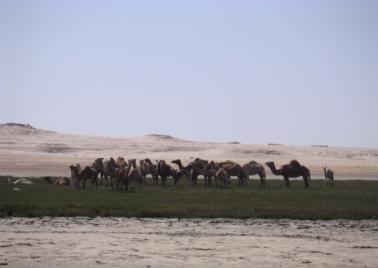 16
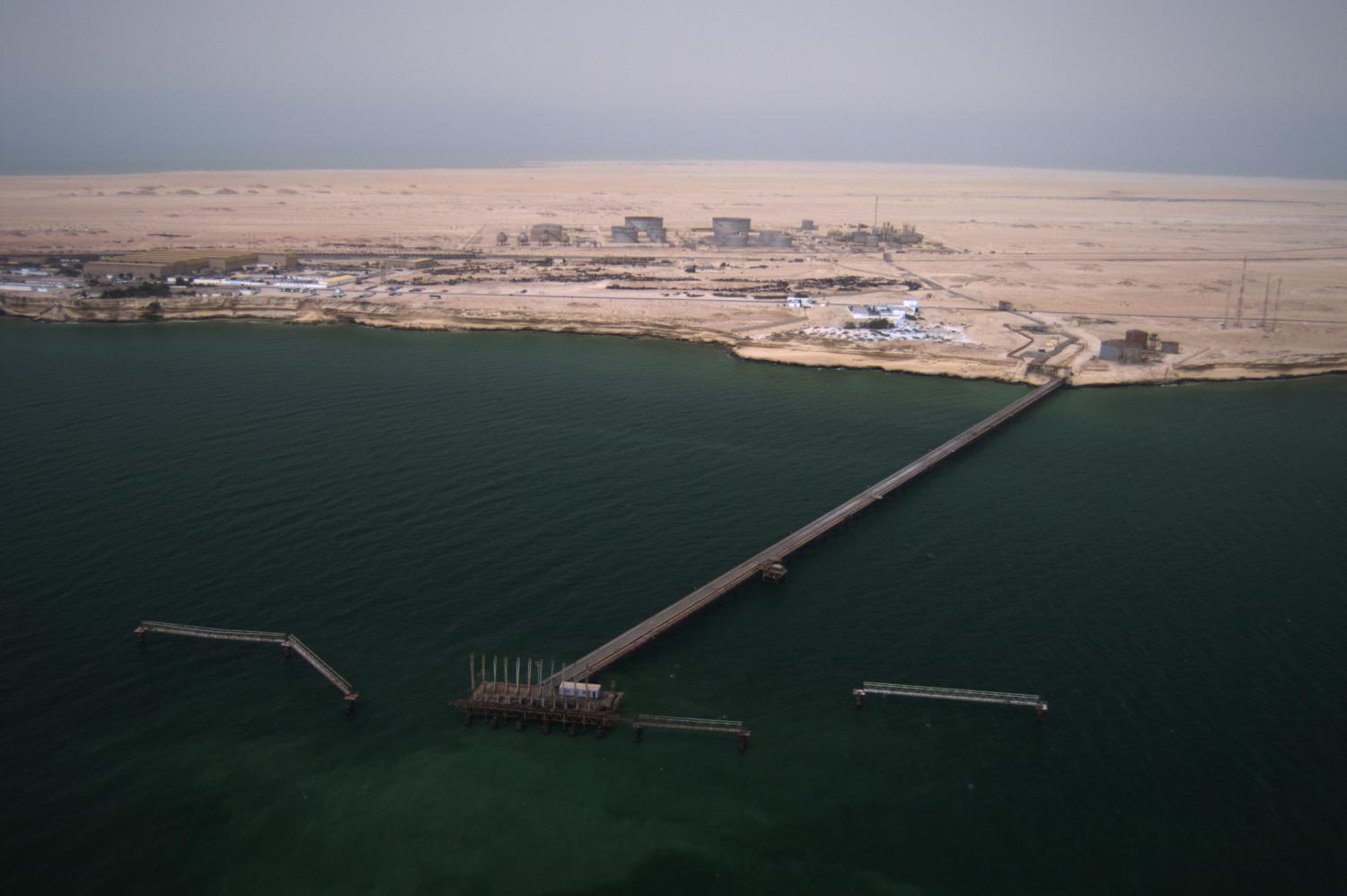 17
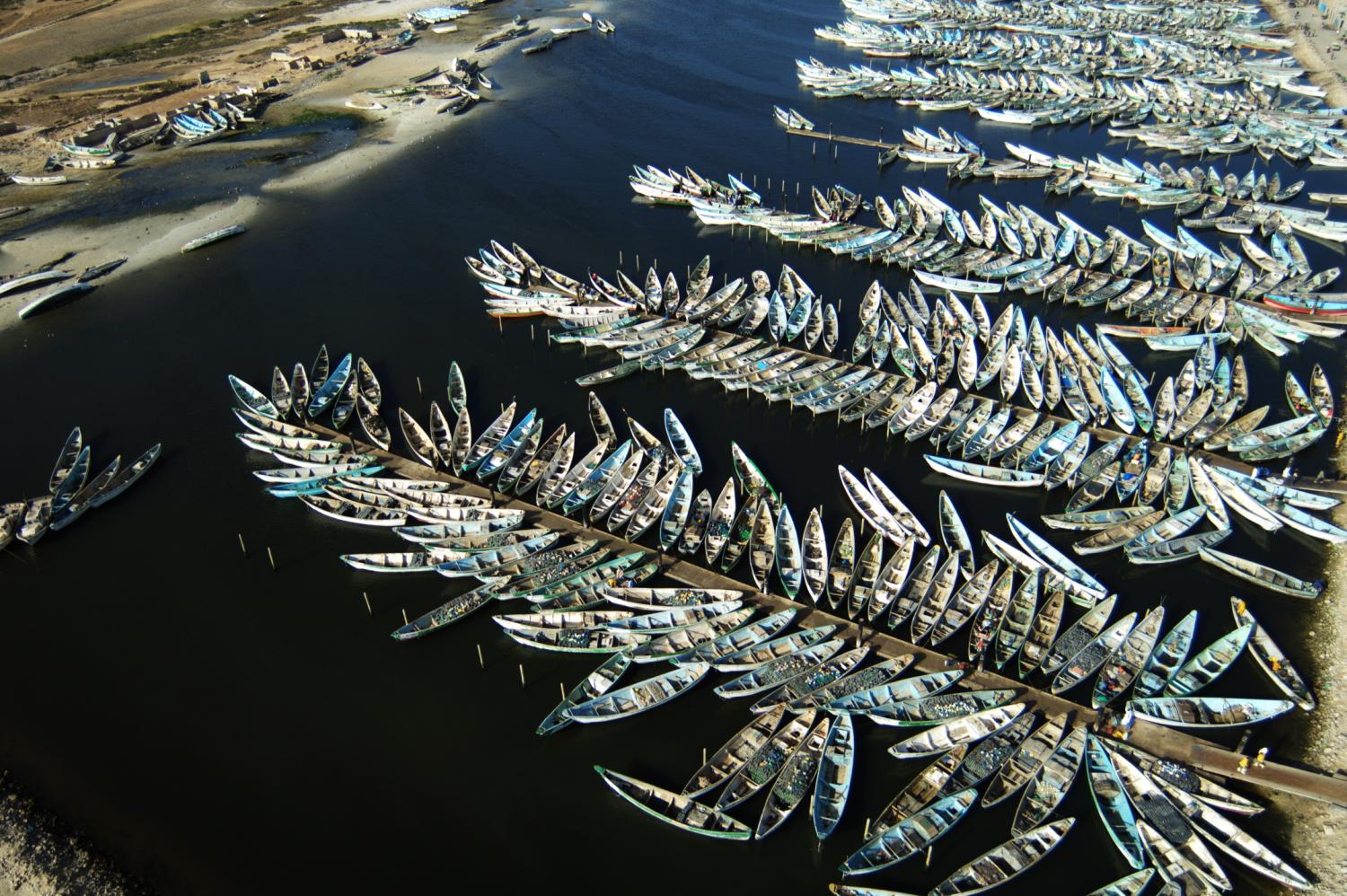 18
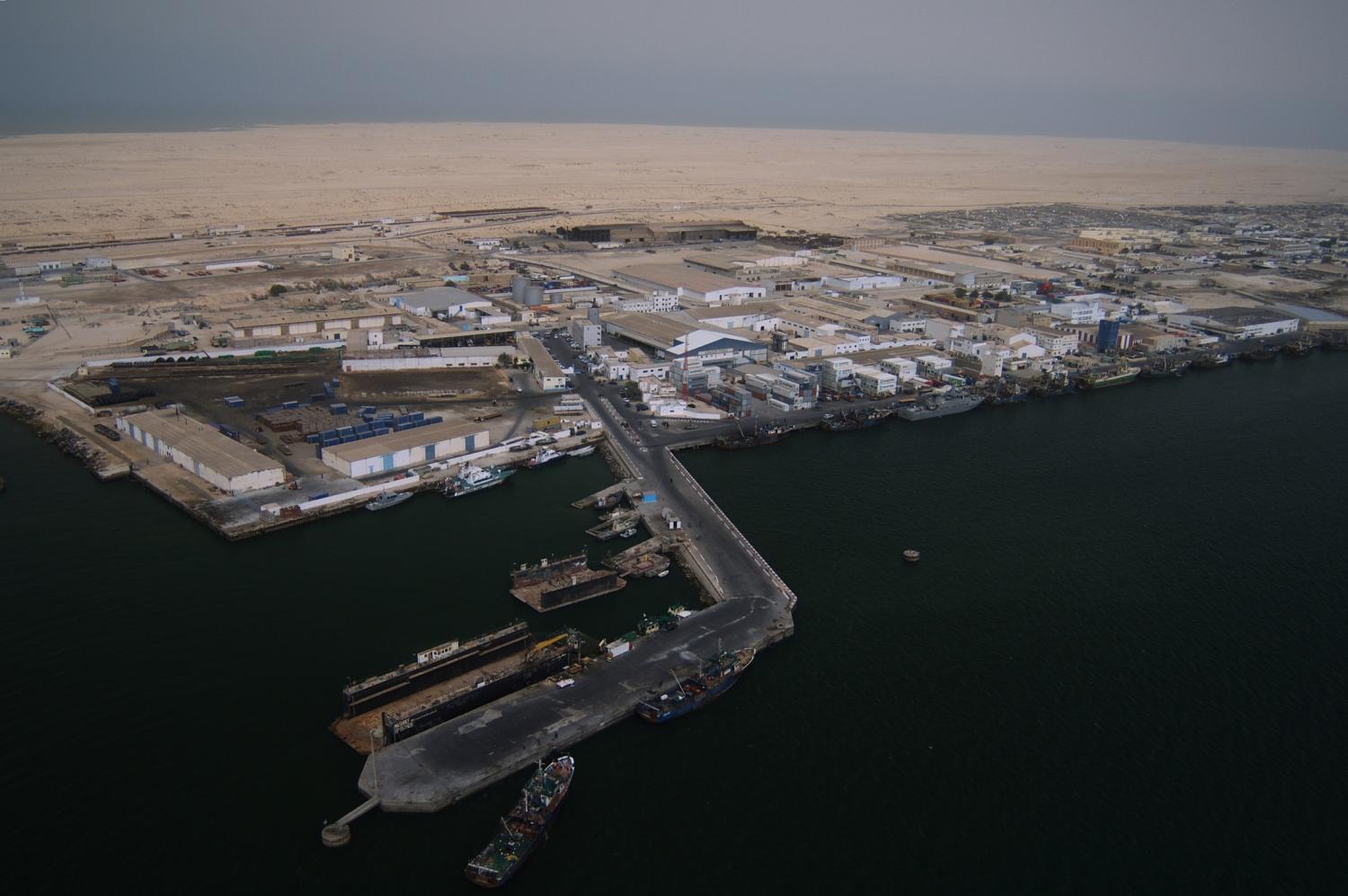 19
2.  An ambitious vision
20
Land Use (As an indication)
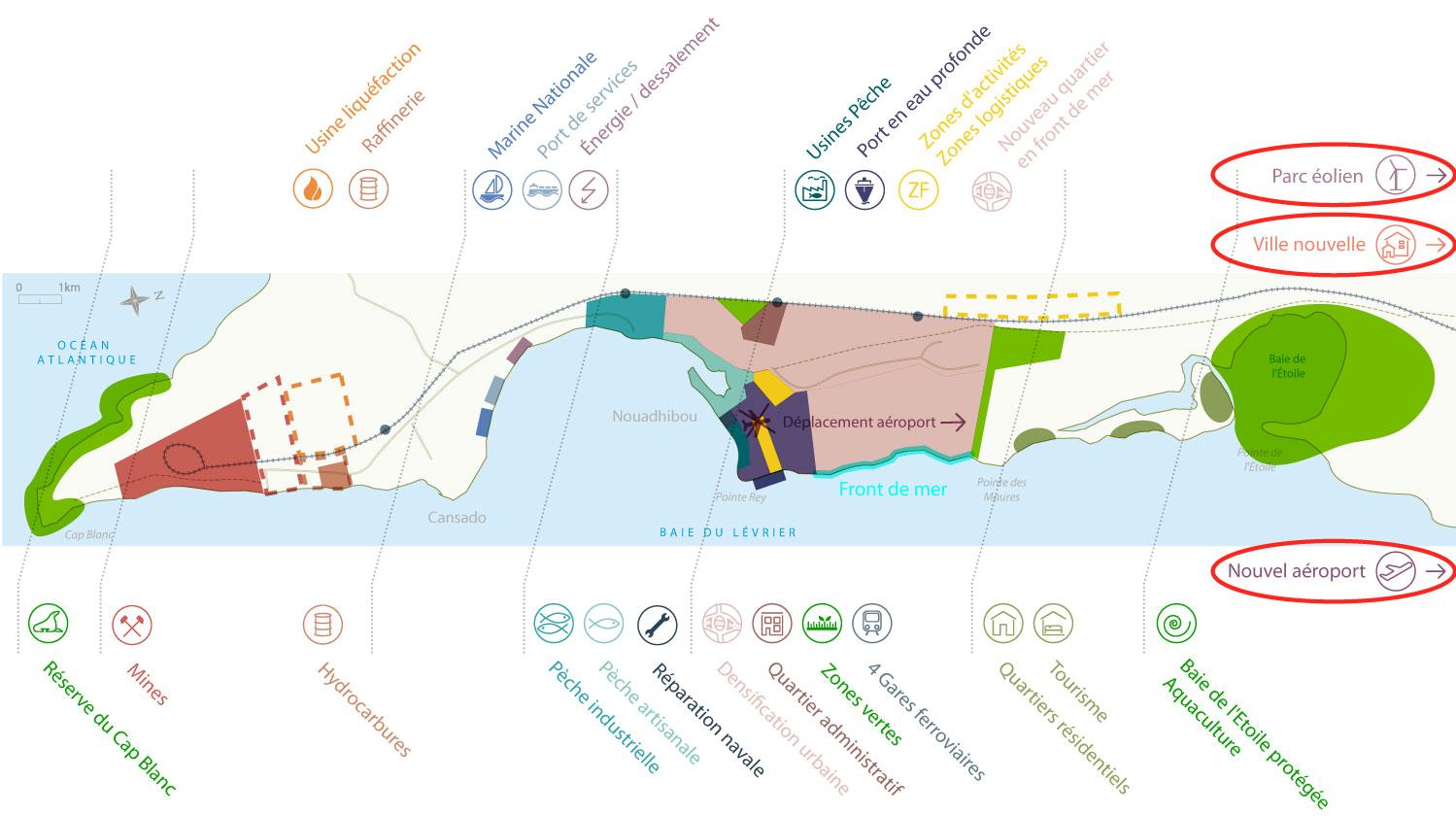 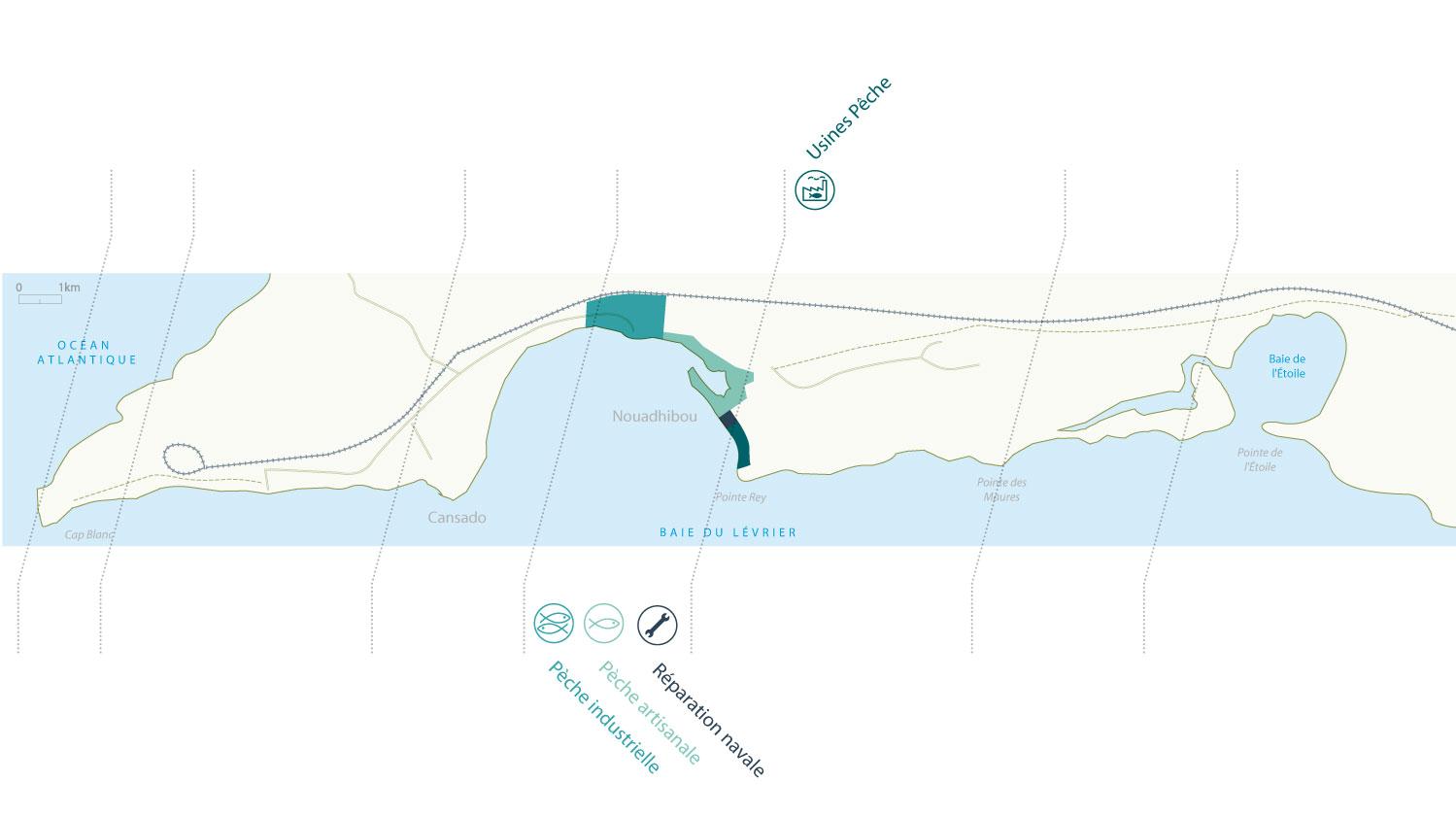 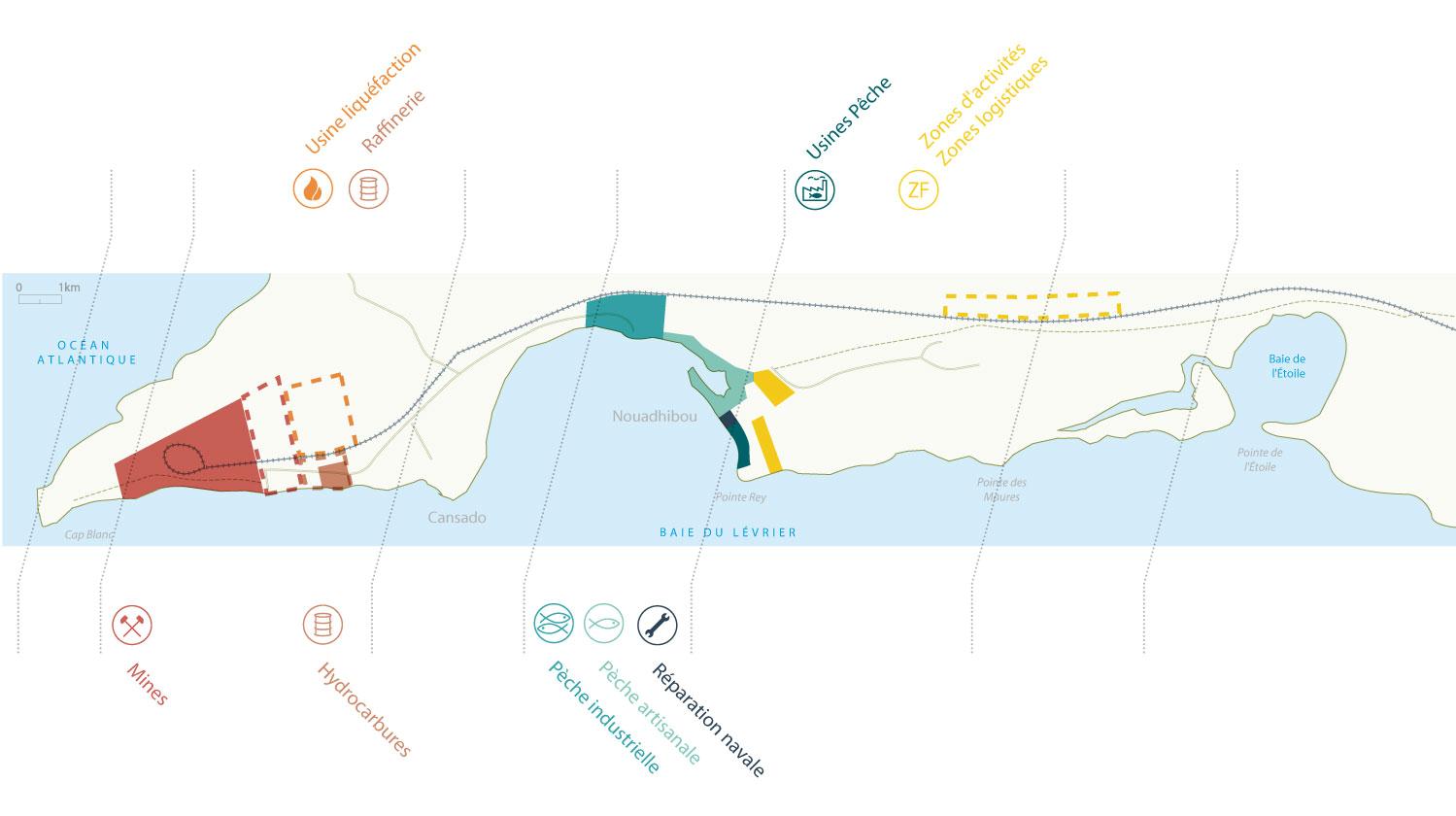 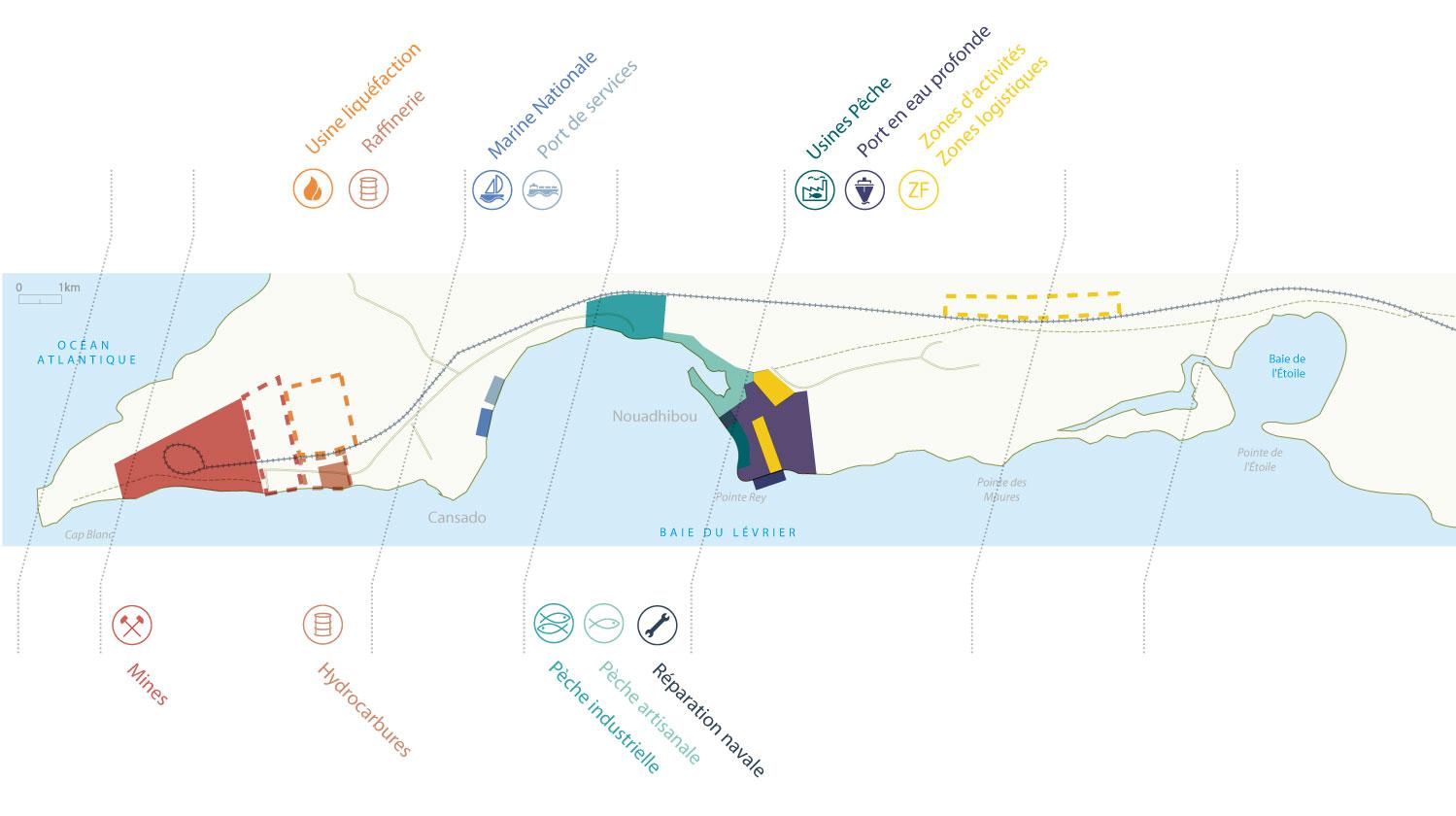 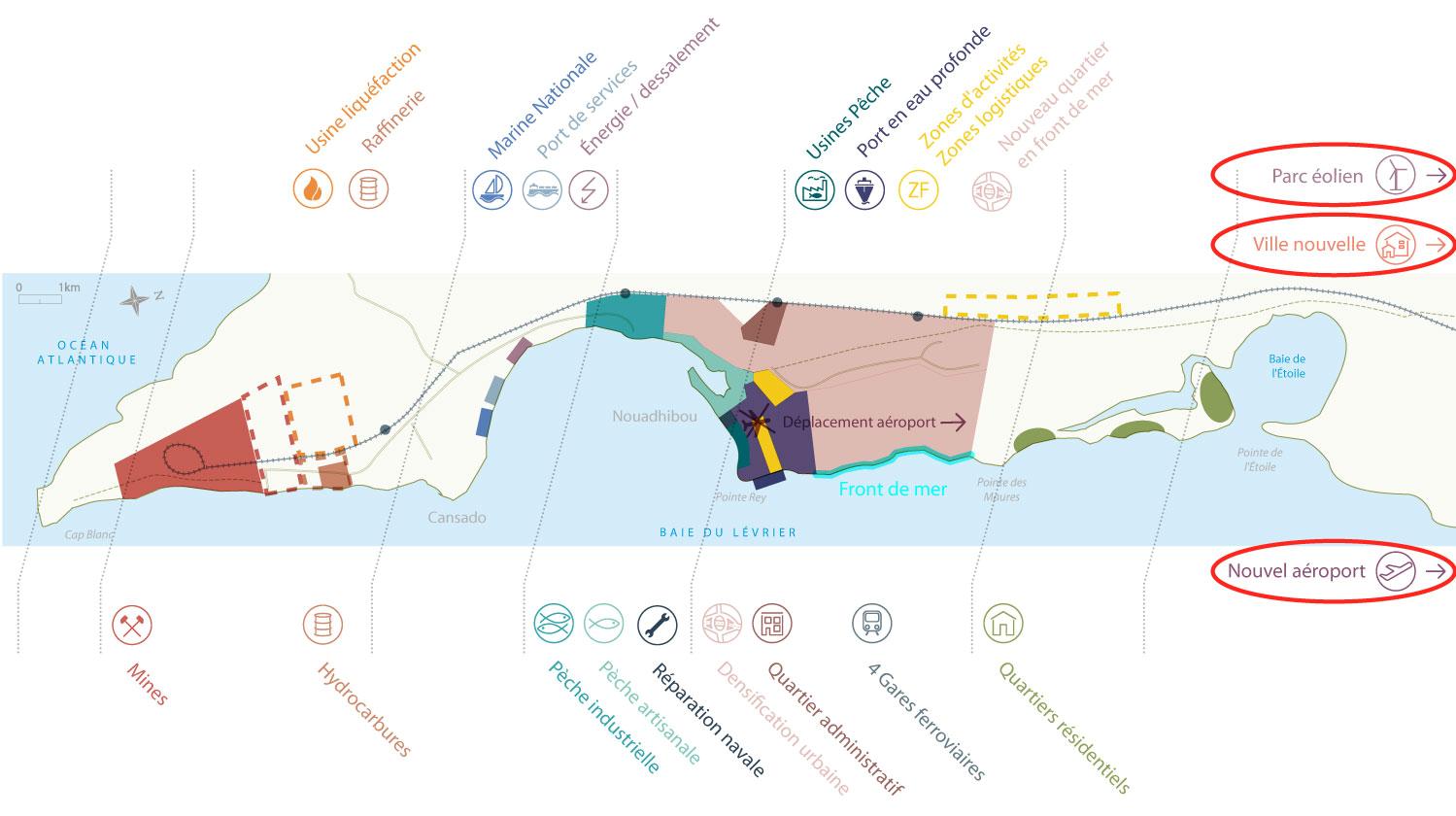 21
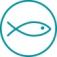 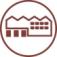 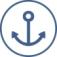 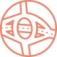 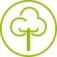 Urban Sector
Environment
Tourism
Industry
Ports
Fisheries
Urban development
Artisanal Fisheries
Mines
Commercial Port (Deep sea)
Environment
Industrial Fisheries
Hydrocarbons
National Navy
Energy / 
Gaz / Wind Power/ Desalination
Tourism
Fishing Plants
Gaz / NLG
Services Port
Fish Farming
Industrial Development Zones
Shipyards
Transshipment Port
22
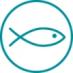 A fishing pole
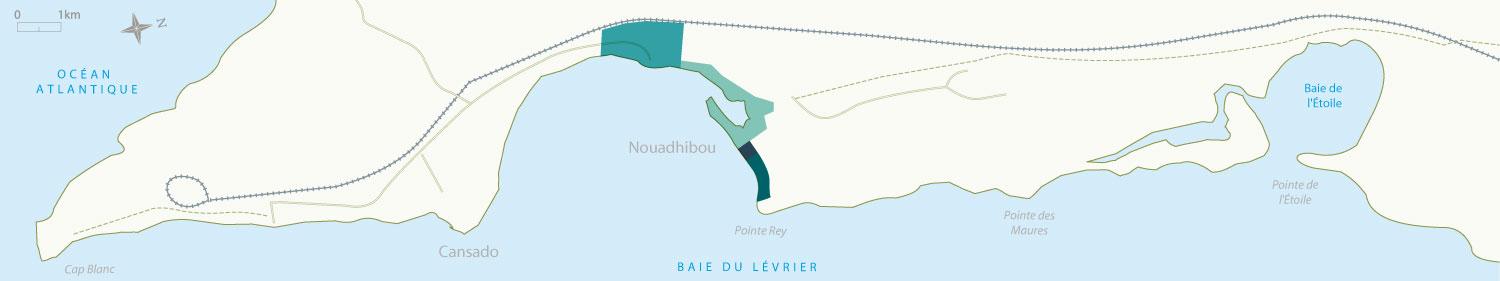 artisanal port + industriel port  (pointe Rey)
Creating a fishing pole
Landing and processing capacityIntegration of plants for Processing fishery products
Development of shipyard
Accompanying measures
Significant effects
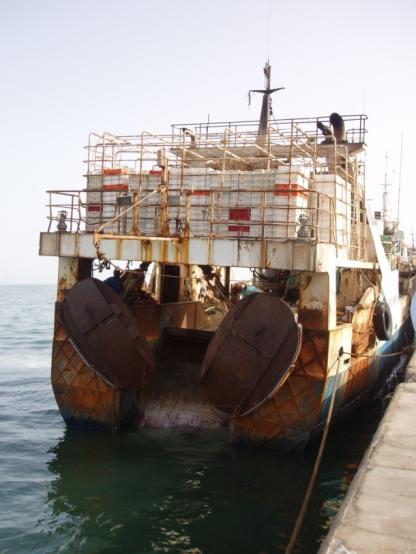 Potentiel catch: 
     1 000 000 mt/year
Housing, Jobs
23
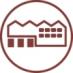 A Power hub
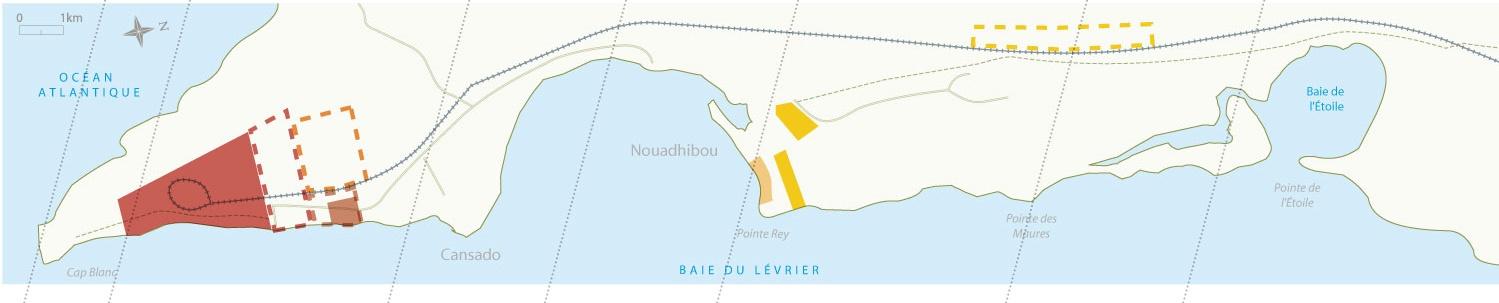 Champ éolien
Hydrocarbons pole

Gaz pole

Electricity production
Storage for local consumption
     Eventual construction of a refinery if there are sufficient resources
Local consumption
     Possible construction of a liquefaction plant if there are sufficient resources
For 400 000 inabitants or moreCogeneration Wind farm
24
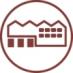 Mines / Industries
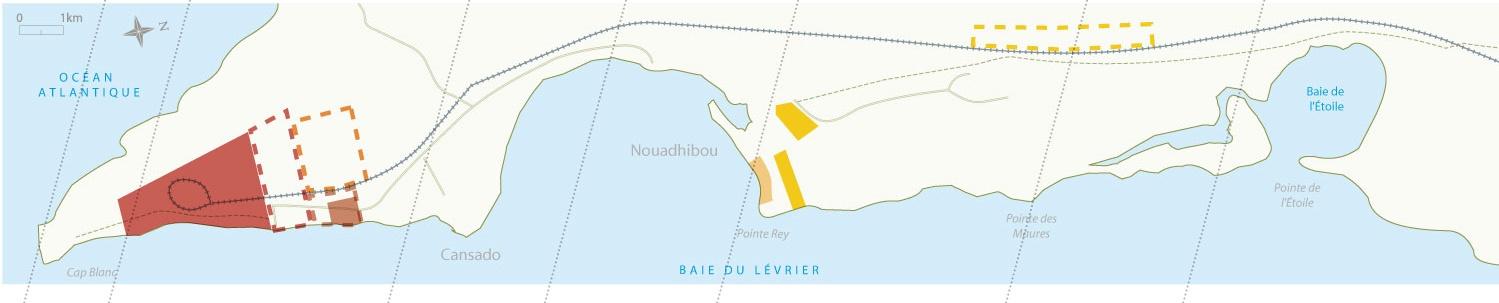 Champ éolien
70 à 100 millions mt/year + related industries
Mines

Fresh water production

Implantation / reservation for:   - industrial areas   - Commercial areas   - Areas of activity   - Logistics areas
Sea water desalination plant
25
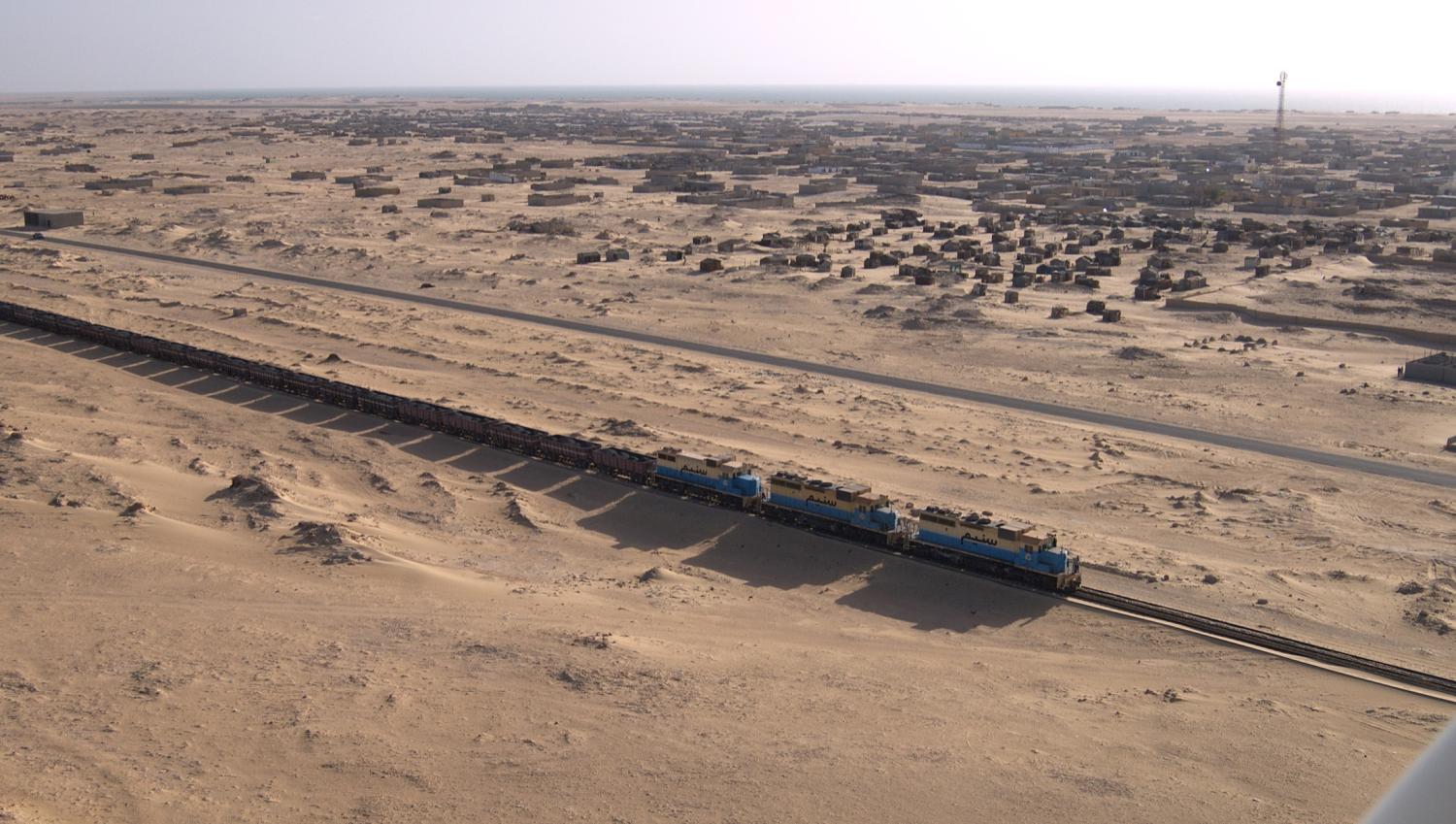 26
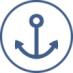 The ports
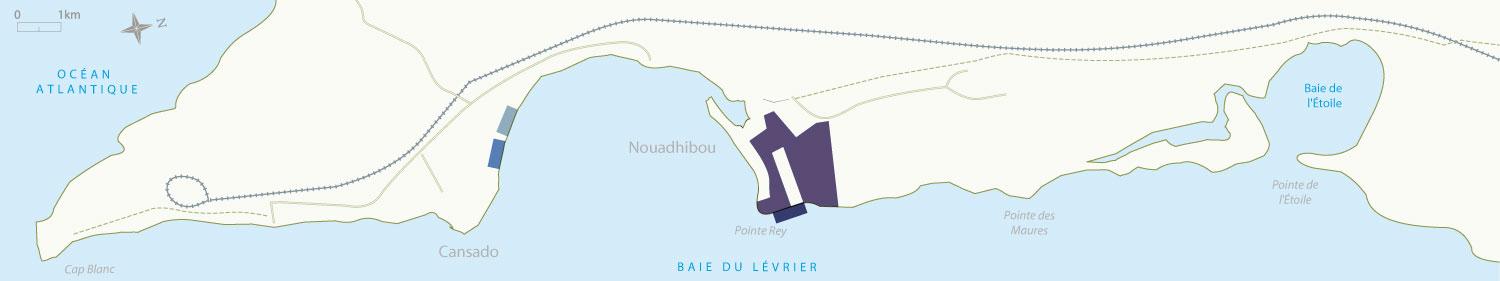 Construction of Deep Water Port
Port development 
National Navy
At the ‘‘pointe Rey’’ :
In the Cansado Bay
In the Cansado Bay
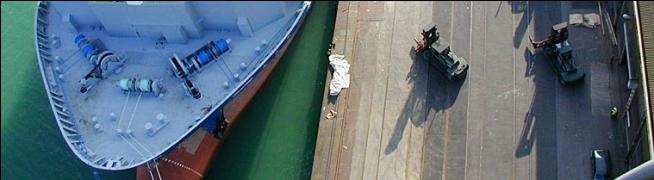 27
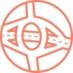 Urban Development
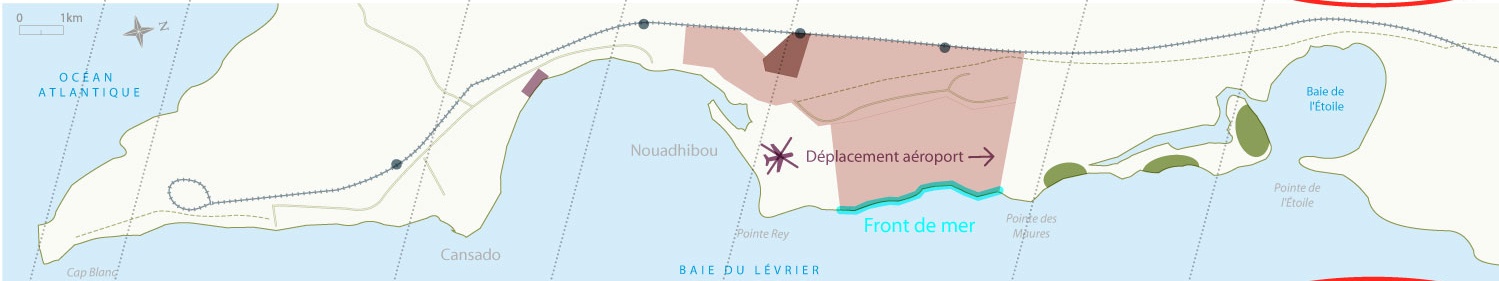 New City
Dimension of the City
 Relocation of the airport
  Reorganization of the current City
   Creating an administrative neighborhood
  Creation of residential neighborhood

   Creating road and reservation for public transportation and stations
  Waste and sanitation management
400 000 inhabitants with option for more for the new city
reservation for the new city
creation of a new neighborhood on the seafront
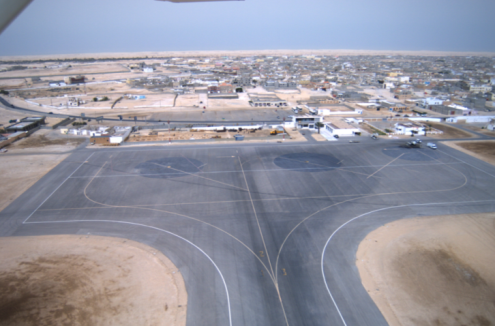 28
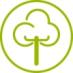 Environment/Tourism
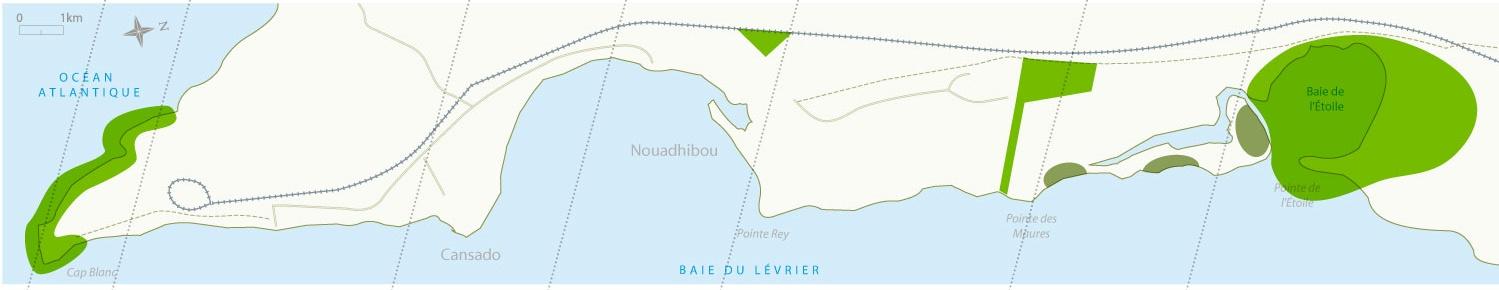 The actions include:
Preservation  Reserve Cap Blanc
Protection Bay de l'Etoile  with Development  of residential ; Shellfish


Development of tourist areas
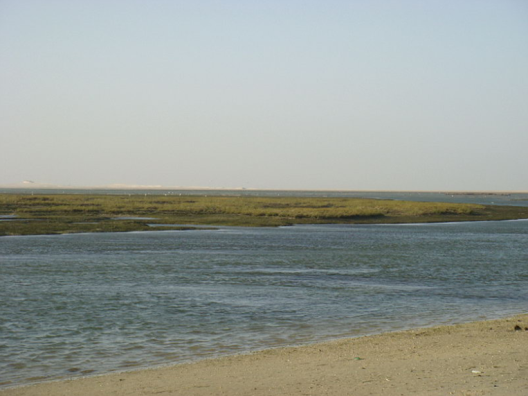 29
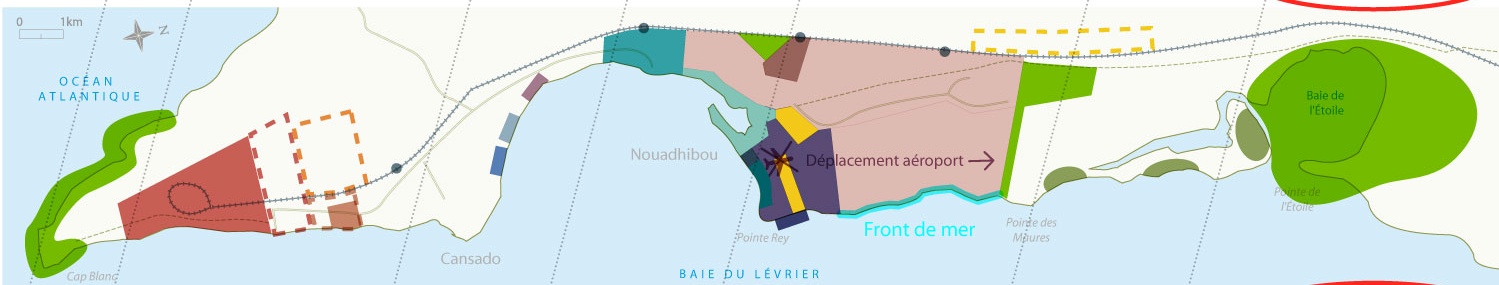 3. Legal and institutional Framework
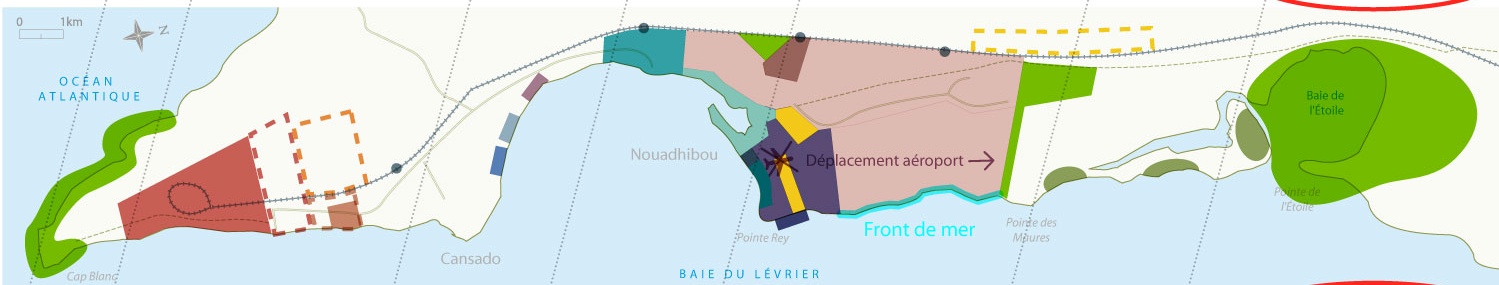 Law enacted on January 3, 2013
Implementing decrees taken (Free Zone  Authority and Regulation Center)
Incentive Frame (tax, customs, foreign exchange, land, ...)
One-Stop Shop (five days maxi for approval all formalities)
Important powers transferred to the Authority of the Free Zone
Under direct supervision of the Presidency of the Republic
Independent Regulation Center
31
Institutional Framework
Presidency of the Republic
Superior  Council for Strategic Orientation
Chaired by the President of the Republic
Strategic guidelines & Supervision
Regulation Center for the FZ
Nouadhibou FZ Authority
Independent organism
  Regulation Committee
  Arbitration / Conciliation
  Settlement of disputes
  Rules of transparency, fairness and impartiality (Authority, Developers, Operators and Investors)
Transfer to the Authority the powers of the Public Administration, the State services, the local authorities and the  public institutions
  Planning, programming, organization, management and promotion of the Free Zone
   Planning, programming, organization, development, implementation and management of development zones (industry, trade, services, housing, tourism, logistics, ...) and infrastructure-support (ports, airport,  ...)
32
Regimes of the Nouadhibou Free Zone
Taxation
        * Until the seventh year (included): Total exemption from all taxes* From the 8th to the 15th year (included): reduced rate of 7% tax on industrial and commercial profits* From the 16 th year: ordinary rate of 25% tax on industrial and commercial profits
2. Customs regime* Import: Total exemption from all duties, taxes and charges on imports* Exports: Total exemption from all customs duties and taxes on exports
3.  Exchange regime* Freedom of transfer of income or revenus* Freedom of transfer of funds (operations, capital transactions, refunds, ...)* Flexibility (currency accounts with foreign banks, ...)
4. Land Tenure* Ownership and management of the private domain of the State are the responsibility of the Free Zone  Authority * Management of the public domain of the State entrusted to the Authority
5. One-Stop-Shop
     * Single point of contact; Transparency, Efficiency (approval  within 5 days)
33
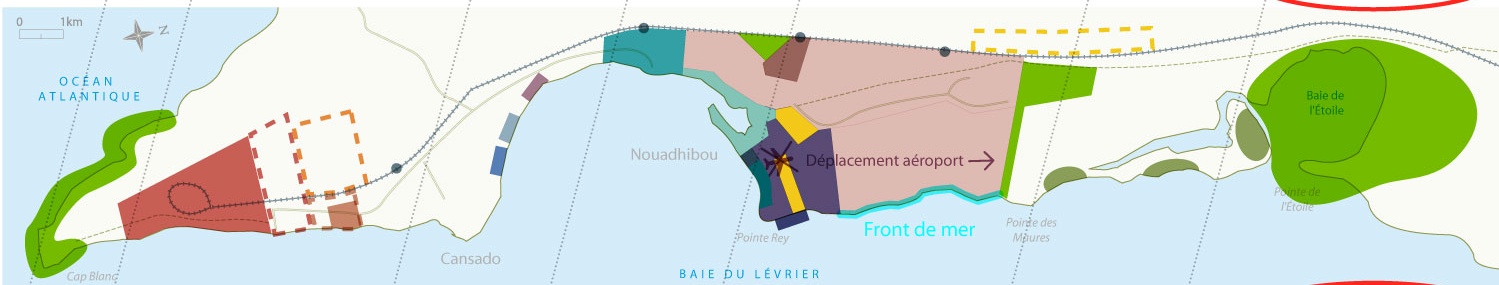 4. Multiple investment opportunities
34
Multiple investment opportunities
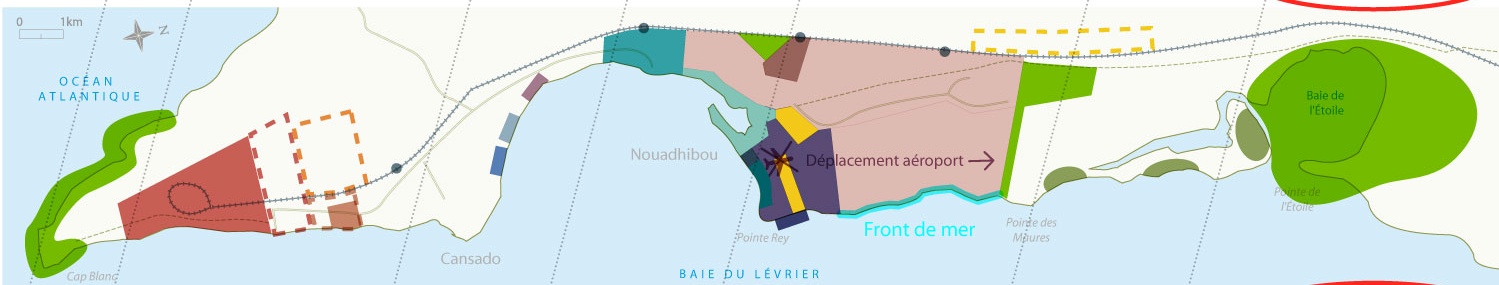 Public-private investment and public-private partnership (PPP)
Many sectors are concerned  :

Fishery (factories, seaweed farming / shellfish farming, ships, victualling, associated activities, …)
Mines (transformation, transport, sub-contracting, …)
Industries
Infrastructures 
Sanitation
Roads
Water/ desalination
Energy (wind energy park, storage, distribution, liquefaction plant, refinery, ….)
Waste processing 
Ports and ports services (towing,, ….)
Airport
Urban transport
Housing, urban equipment (services, hospitals, etc.)
Tourism / leisures
Etc.
35
Quick Wins for Indian Companies
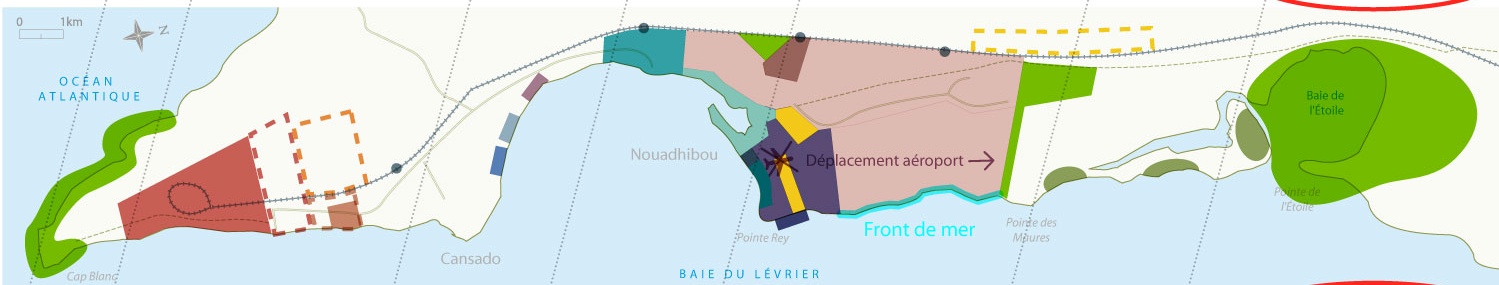 Development  operations (Industry, Logistics, …)
Being a fishing port, many fish processing industries can be developed in the area for exports to Mediterranean, Africa, lower rim of Europe, South America and USA;
Textile Industry (being close to the largest cotton producing countries, Mali and Burkina Faso);
Tourism and Hotel industy on Atlantic Shores;
Tiny and Cottage Industries;
Nouadhibou is declared as high wind potentiel area, suitable to establish Wind Energy Park, increasing the energy availability and also achieving environmental benefits, by producing Green Energy.
36
ANNOUNCEMENT
Event: Conference ‘‘Great Investment opportunities in Mauritania & Launching the Nouadhibou Free Zone’’
Organizers: Ministry of Economic Affairs and Development & The Nouadhibou Free Zone Authority
Date: June 24th and 25th, 2013
Location: Nouakchott and Nouadhibou (Mauritania)
Registration: will be specified shortly